HTML...CSS...JAVASCRIPT
for Higher Computing Science
Colin Maxwell
colinmaxwell.wordpress.com
     @camaxwell
     colinmaxwell@fife.ac.uk
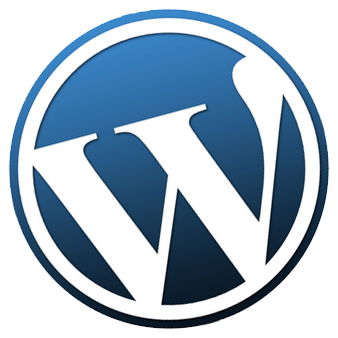 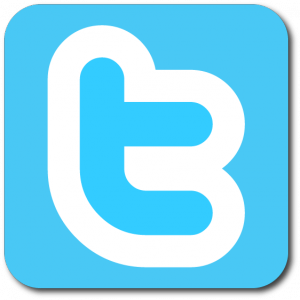 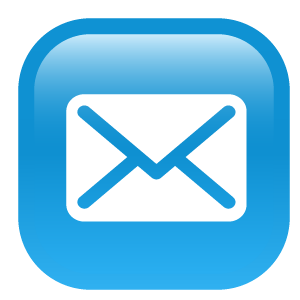 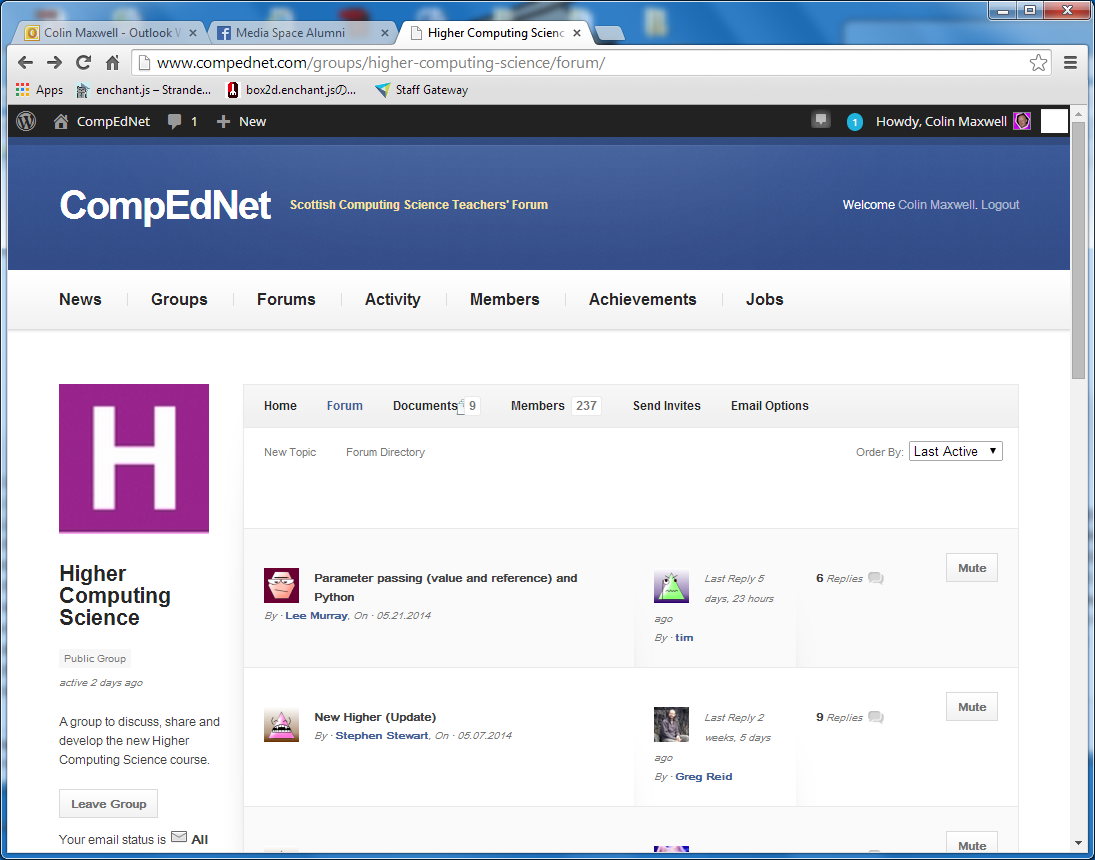 codeacademy.com
w3schools.com
webmaker.org
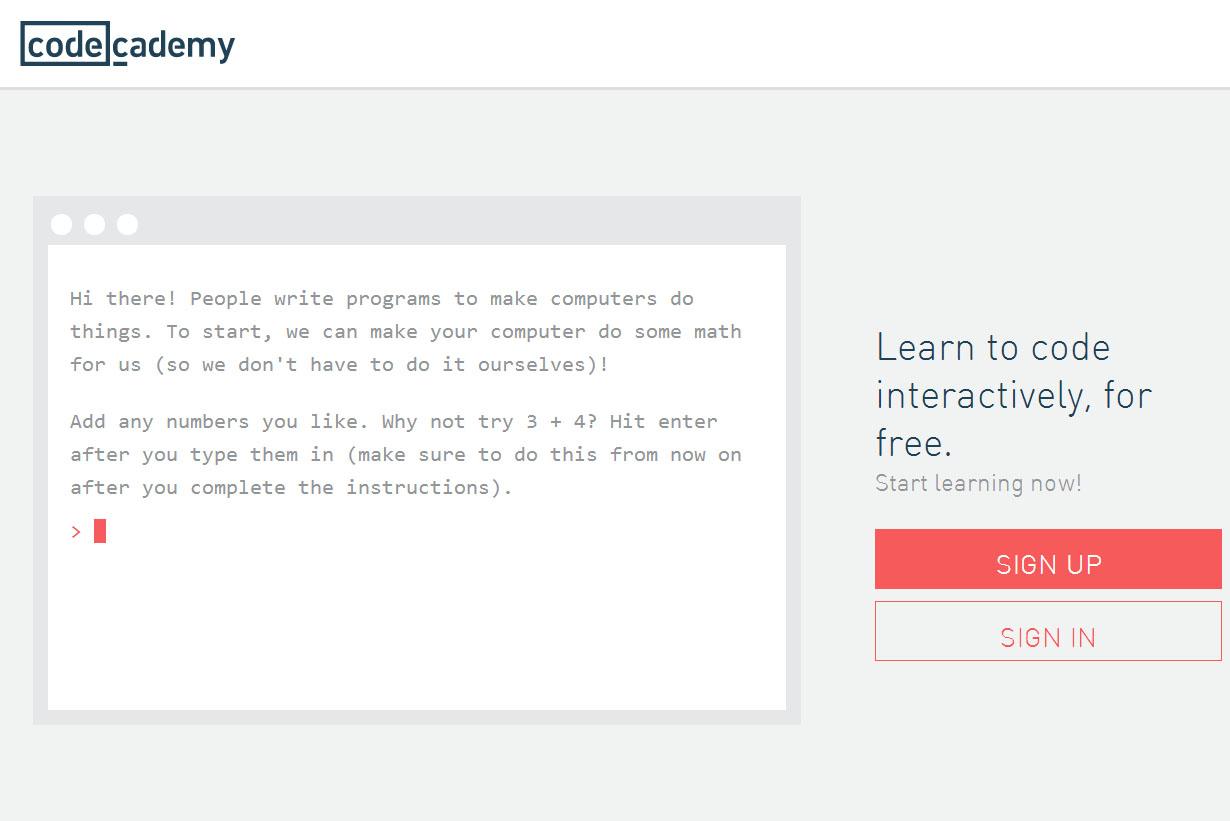 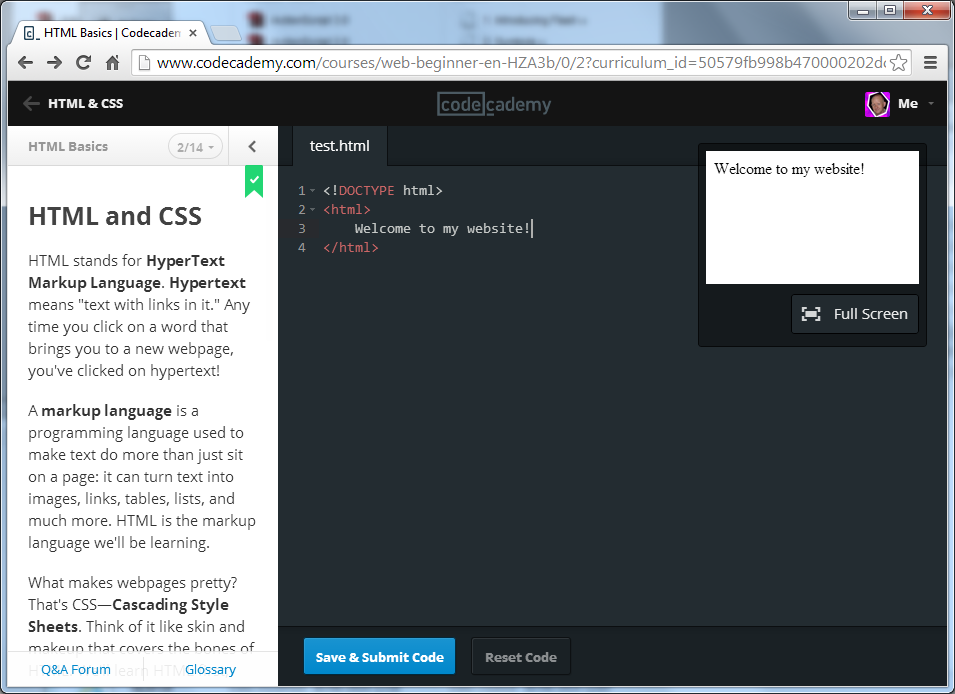 Instructions
Type your code
See the results
Submit your code or Next Lesson
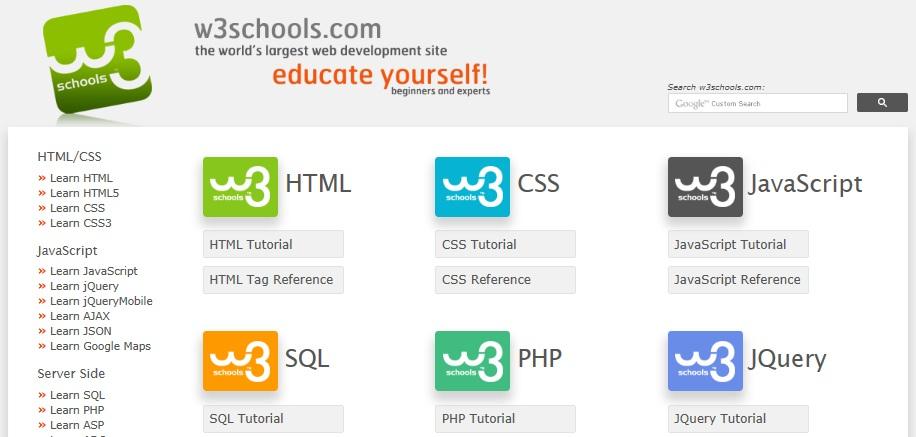 Type your code
See the results
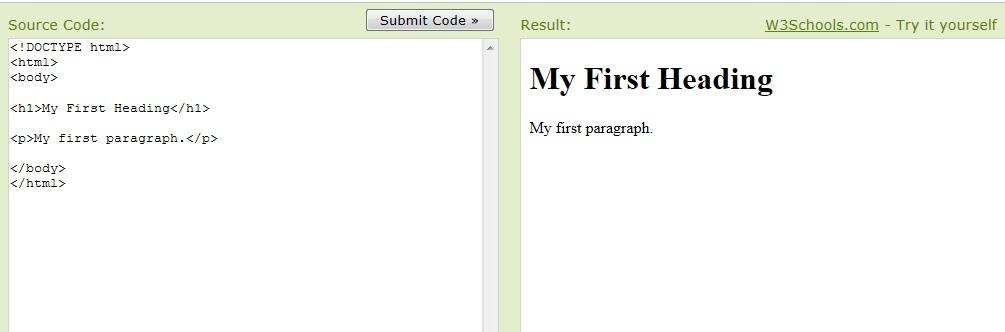 Submit your code
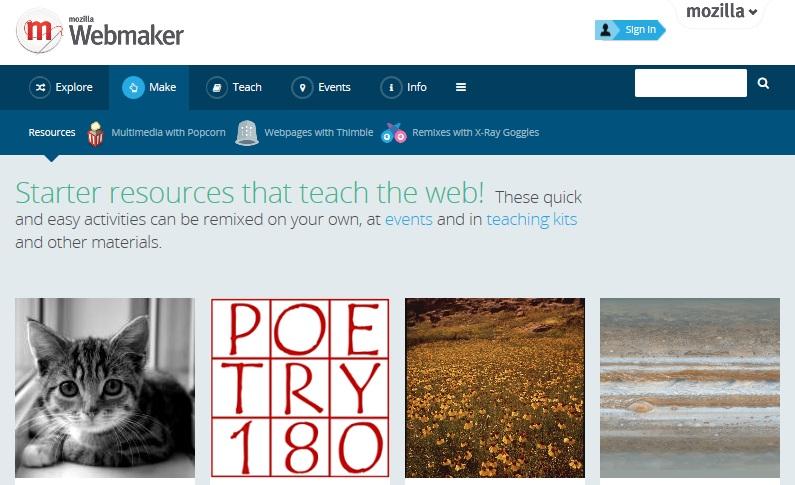 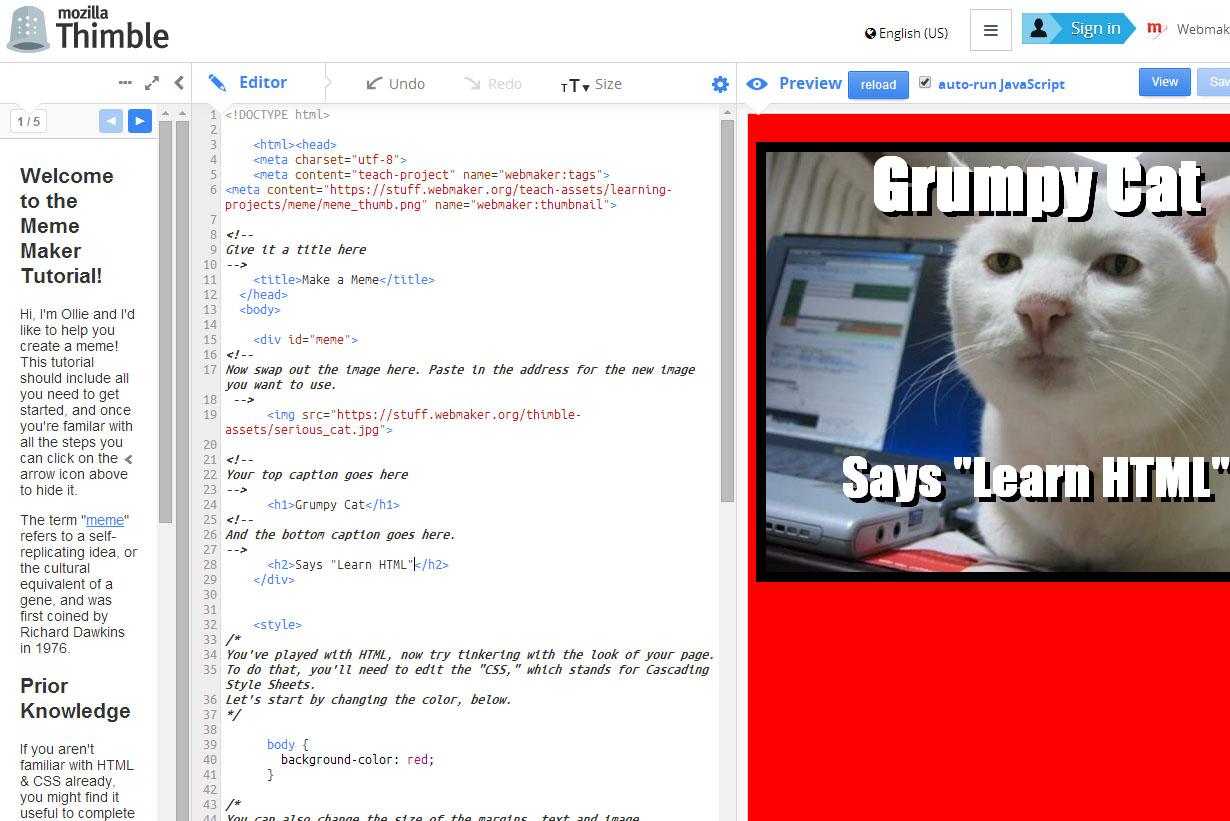 Tools
Web browser (Chrome preferred)
Text editor (Notepad++, Brackets, Sublime, etc)
Brackets
Free (Open Source)
Live HTML Development
JS Debugging (Theseus extension)
Extensions
Teaching Tips
HTML Hacking (HTML)
Defensive Positions (CSS)
Interactive Magic (Javascript)